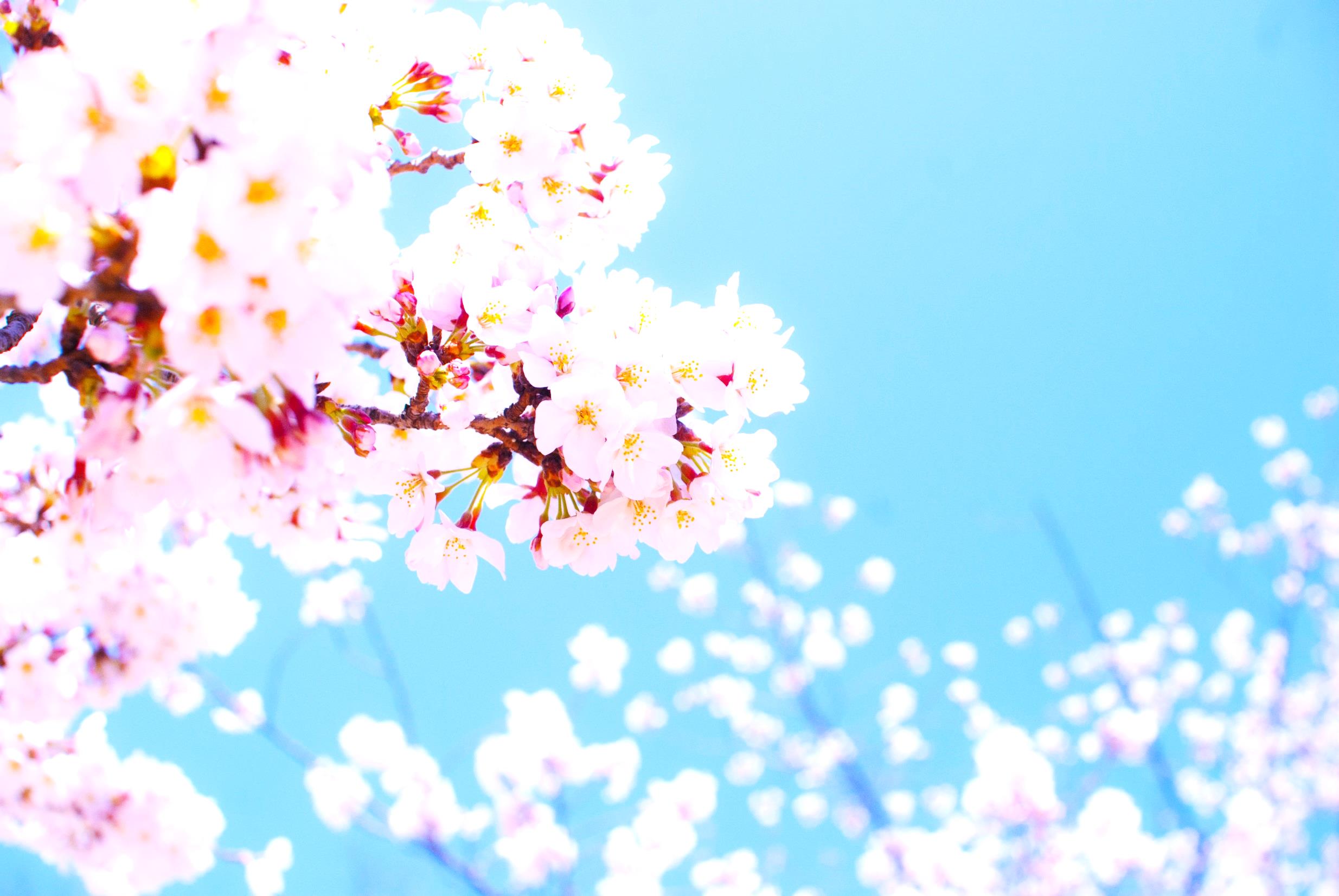 ご卒業おめでとうございます。


　学び舎を巣立たれる皆さんに、
　大事にしてほしい三つのことをお伝えします。


　・みなさん「一人ひとりが価値ある大切な存在」であることを、
　　 常に心に留めてください。

　・自分にはいろいろな可能性があることを信じて、
      そのスイッチをオンにするために
      自分が好きなことや熱中できることが何かを探し、
      深く追究することで
      学ぶことの楽しさを感じてください。

　・生まれ育った「岐阜」のことを、
　　自分の家族と同じように大切に考えてください。


　
　皆さんの今後のご活躍とご成功を
　　　　　　　　　心より願っております。　　　　　　　　　　　　
　　　　　　　　　　　　　

　　　　　　　　　　　　　　
　　　　　　　　　　　　　岐阜市長　柴　橋　正　直